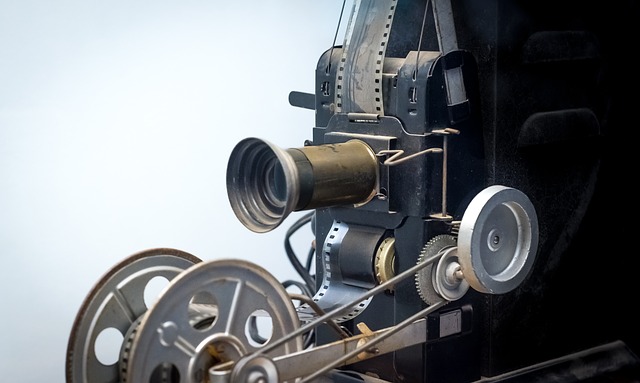 THE SCRIPT
Introduction
Second Grade - Unit 2 Part 2

         Environment: Familiar and community
         Specific competency: Write dialogues and interventions for a silent short film
         Product: Script for the dubbing of a silent short film
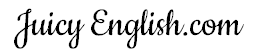 The script - Introduction
When did the films appear?
The history of film began in the 1890s, when motion picture cameras were invented and film production companies started to be established.
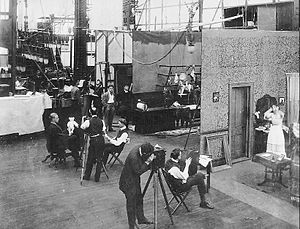 Second grade – Unit 2 Part 2
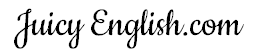 The script - Introduction
Because of the limits of technology, films of the 1890s were under a minute long and until 1927 motion pictures were produced without sound.
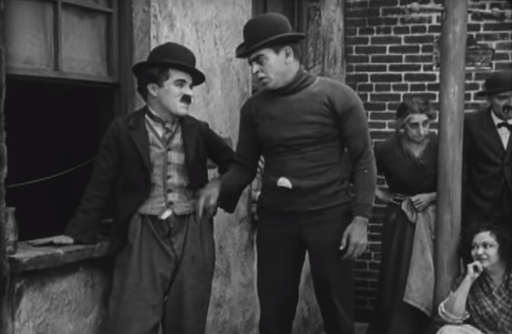 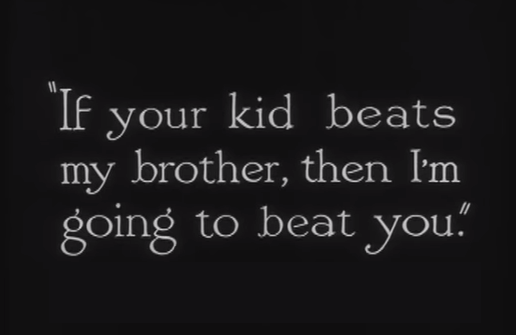 Second grade – Unit 2 Part 2
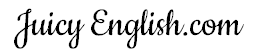 The script - Introduction
What is a script?
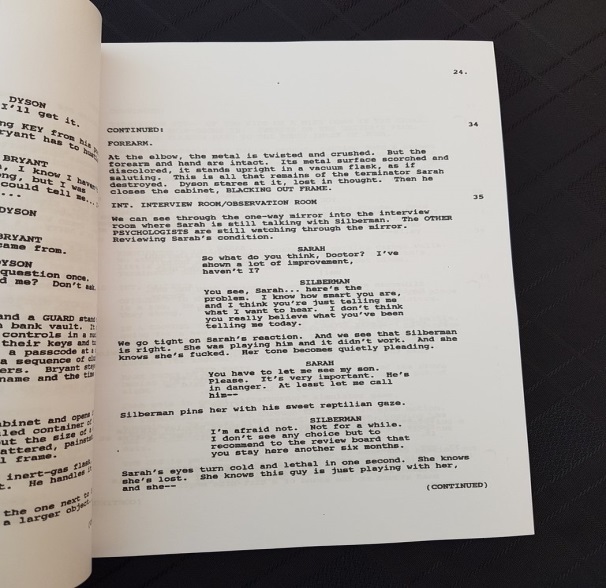 A screenplay or script is a written work by screenwriters for a film. It used in preparing for a performance.

In them, the movement, actions, expression and dialogues of the characters are also narrated.
Second grade – Unit 2 Part 2
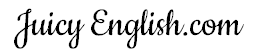 The script - Introduction
What is a silent film?
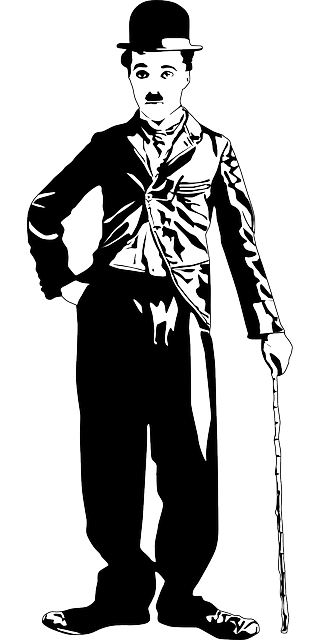 It’s a film with no spoken dialogue.  In silent films for entertainment, the dialogue is transmitted through muted gestures, mime and title cards which contain a written indication of the plot or key dialogue.
Second grade – Unit 2 Part 2
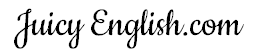 The script - Introduction
Parts of a script
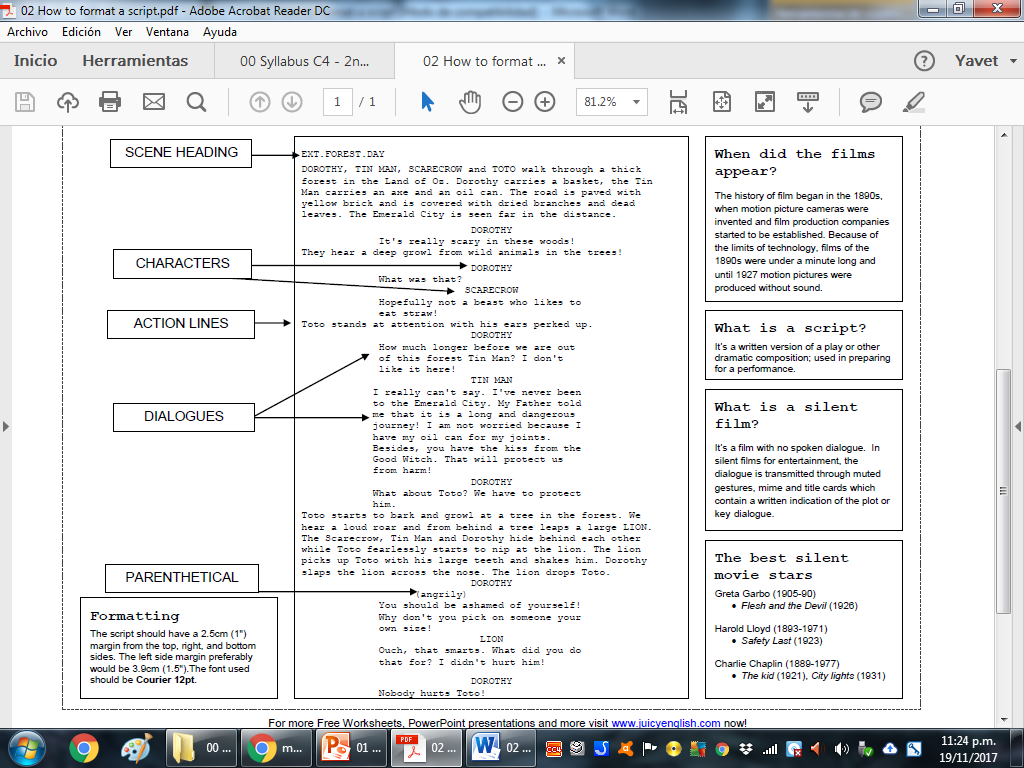 Scene heading
Characters
Action lines
Dialogues
Parenthetical
Second grade – Unit 2 Part 2
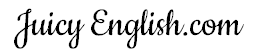